Konstrukcja robota do walk w zawodach Sumo Robotów
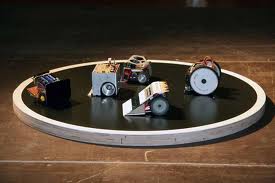 Skład grupy:- kajetan biczkowski- maciej czarnecki- Jędrzej karpiewsKI- Marek wasilczyk
Opiekun: mgr inż. M. Majchrzycki
Promotor: dr hab. inż. A. Rybarczyk
1. INFORMACJE OGÓLNE
Sumo Robot
Robot autonomiczny
Robot mobilny
Robot potrafiący wykryć przedmioty (roboty) znajdujące się w jego sąsiedztwie
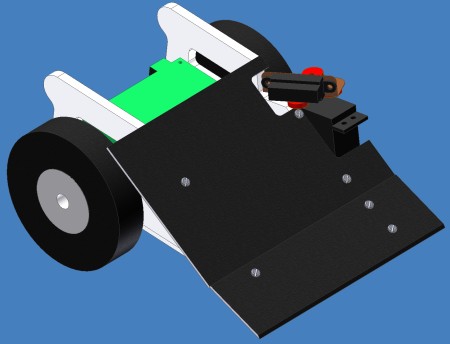 Zasady
Wymiary robotów:
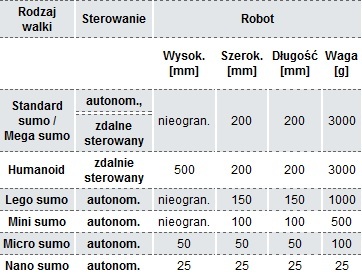 Ring:
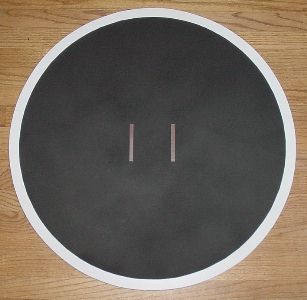 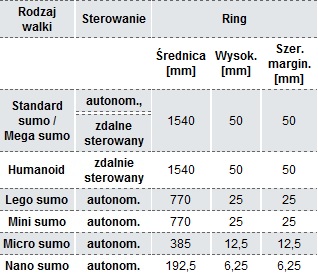 2. PODZIAŁ ZADAŃ
Kajetan Biczkowski:- Opracowanie układów elektronicznych robotaMaciej Czarnecki:- Konstrukcja mechaniczna robota, dobór kluczowych podzespołów mechanicznychJędrzej Karpiewski:- Opracowanie oprogramowania sterującego i algorytmów sterowaniaMarek Wasilczyk:- Dobór czujników oraz ich dokładne testy
3. SOFTWARE
Eagle 6.2.0
Eclipse IDE + AVR Plugin
FreeCAD
4. HARDWARE
Gotowy schemat elektryczny
Moduł Pololu TB6612FNG
50:1 Silnik Pololu 37D x 54L mm
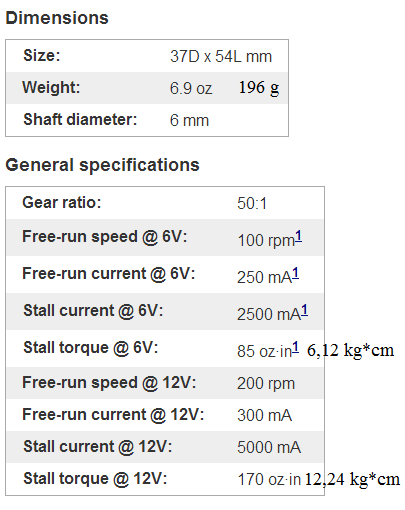 Transoptor CNY70
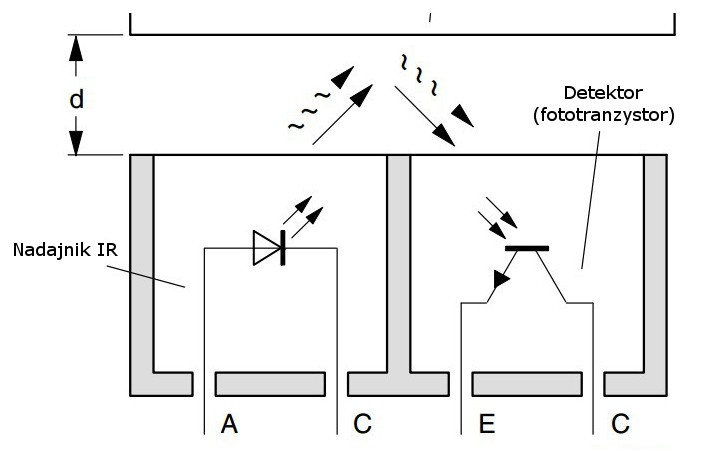 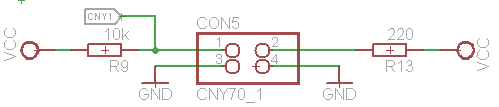 Ultradźwiękowy czujnik odległości HC-SR04
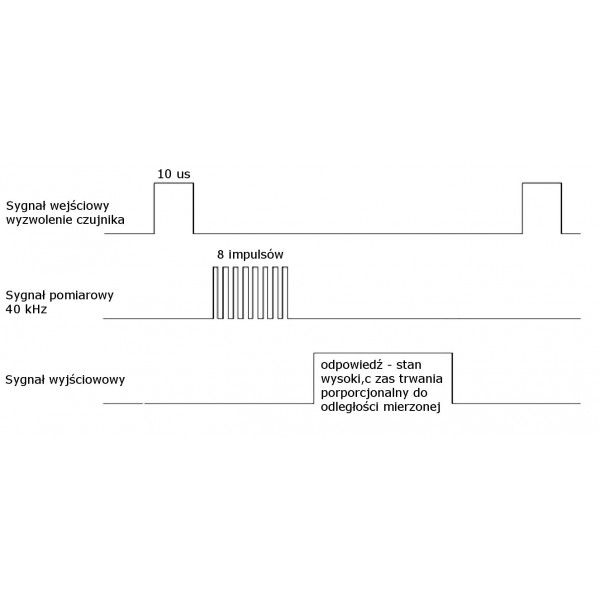 Sharp GP2Y0A21YK0F
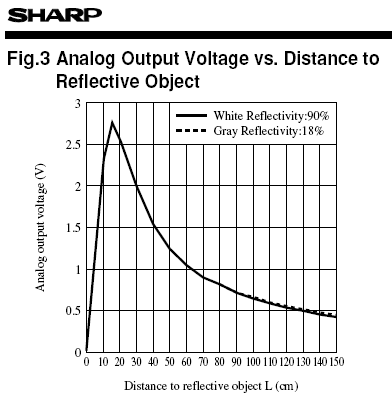